МБДОУ Детский сад «Колосок»
Презентация на тему:
«Ребенок в детском саду».
Подготовила: Карасева
 Екатерина Романовна
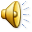 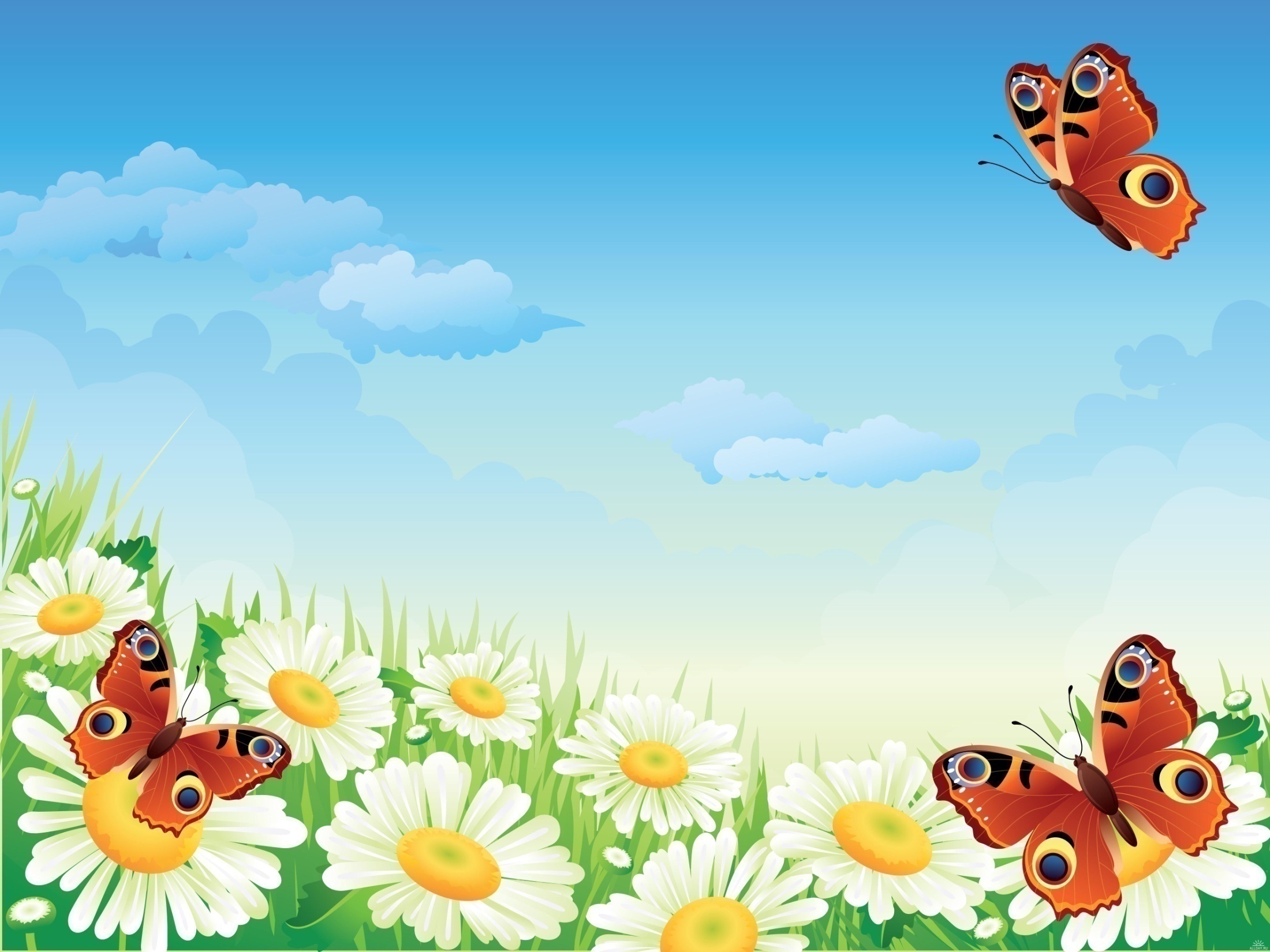 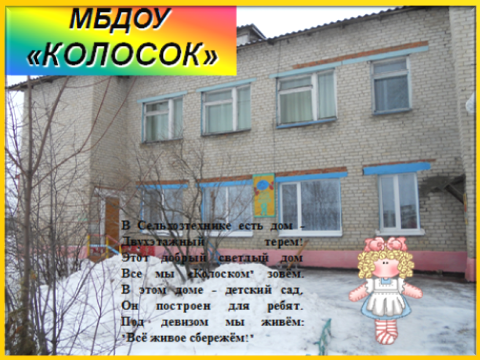 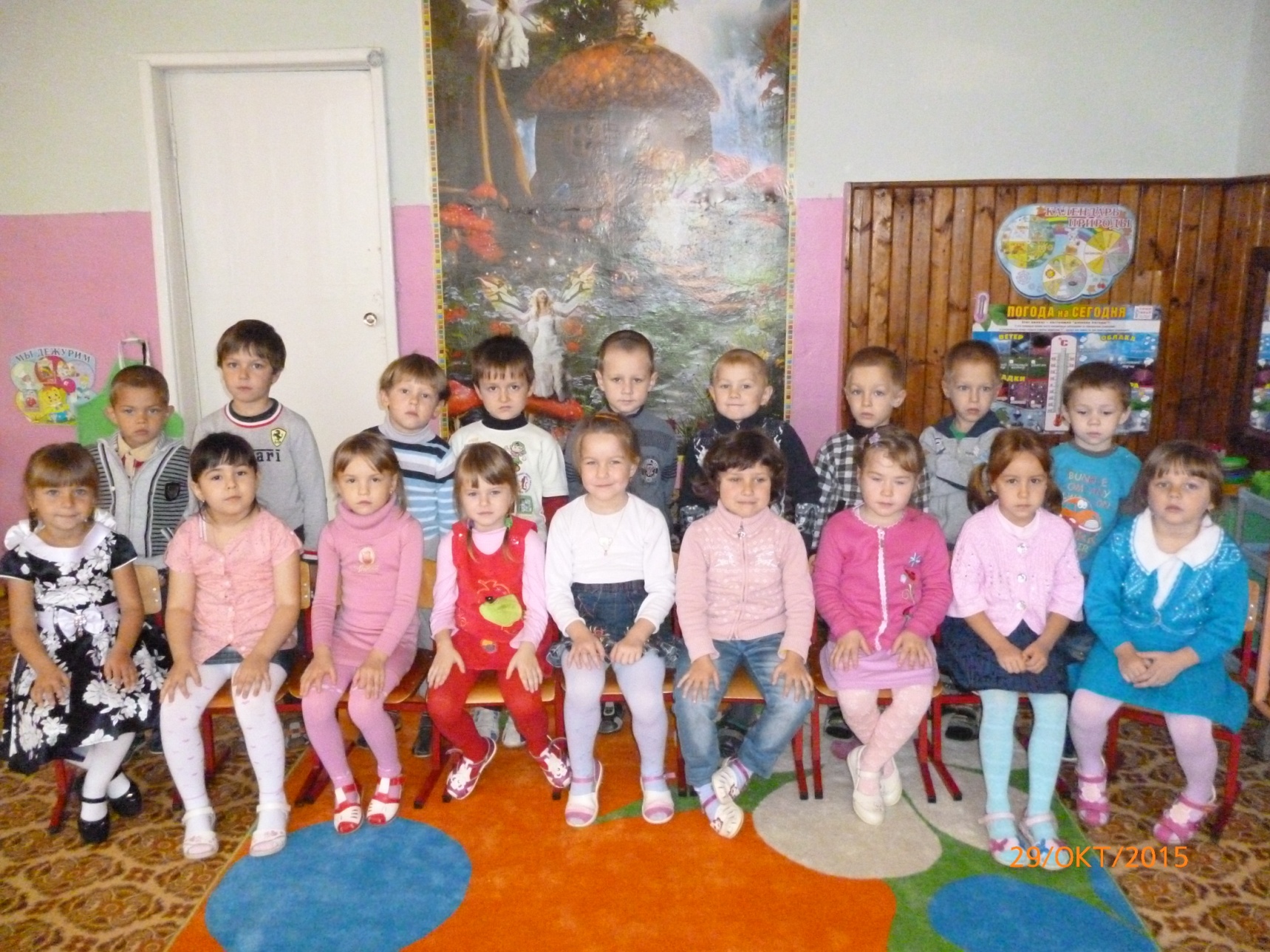 Наша группа «Солнышко»
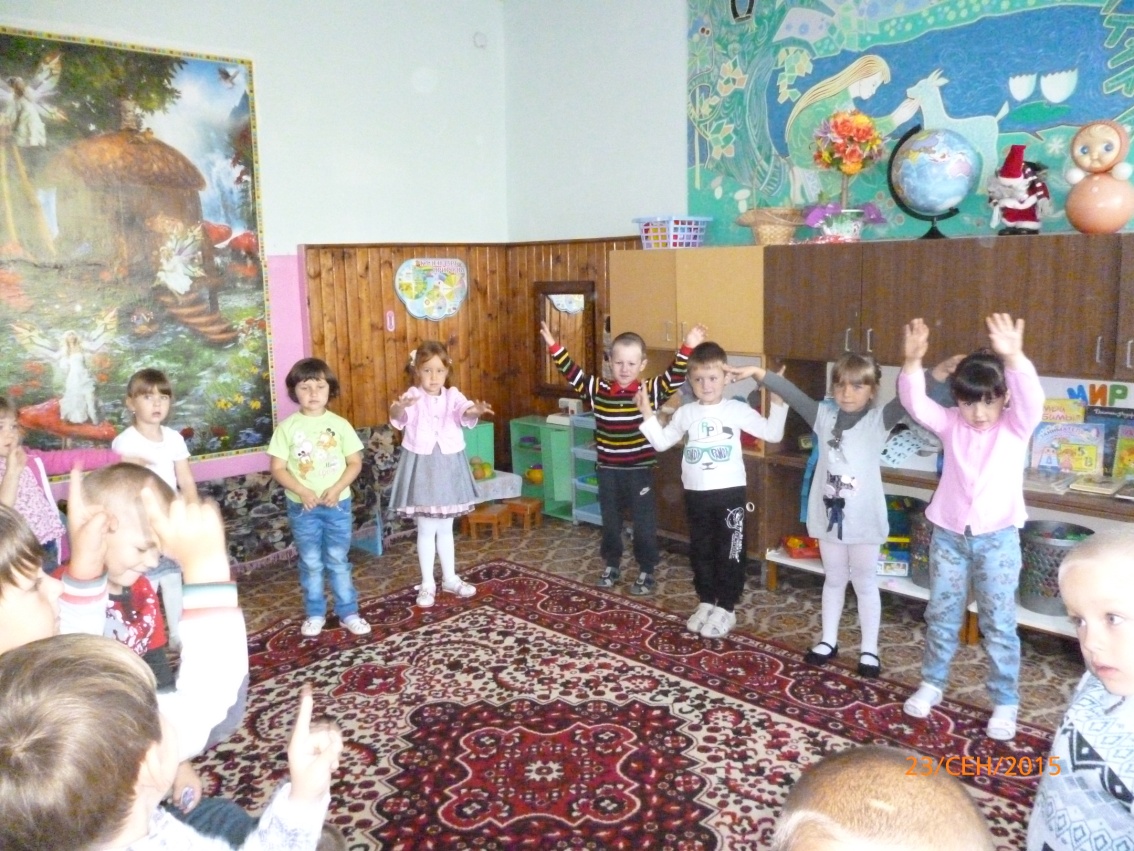 Если ты с утра проснулся,Улыбнулся, подтянулся.Зарядку сделал - раз, два, три,Значит, будешь здоров ты!
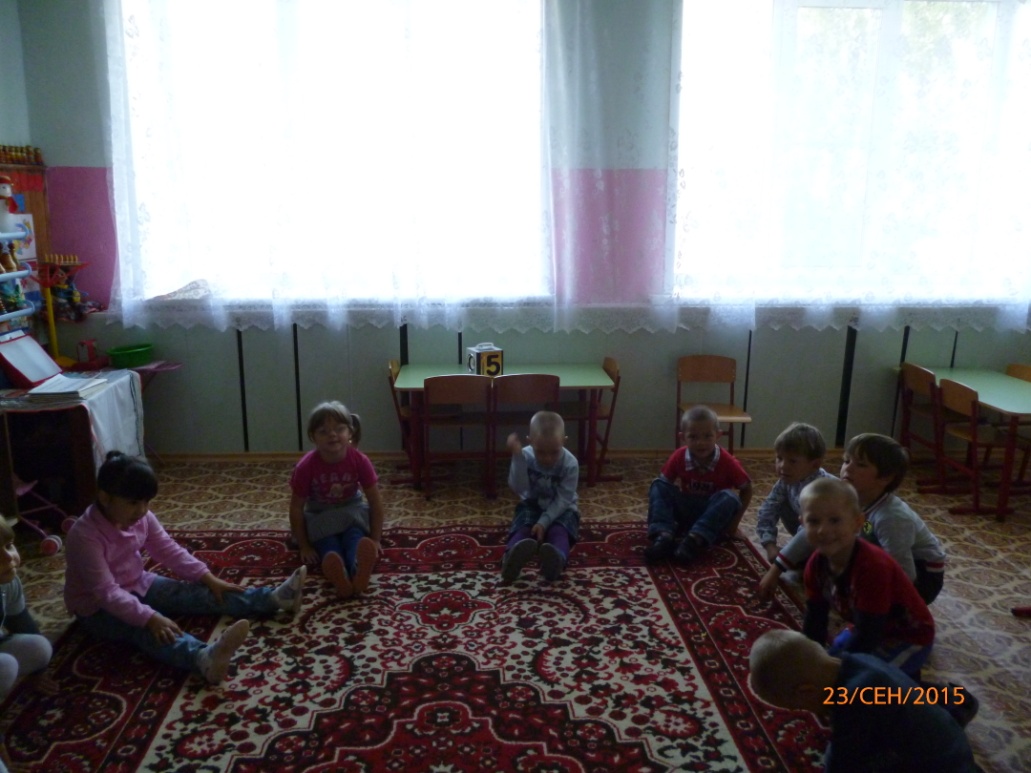 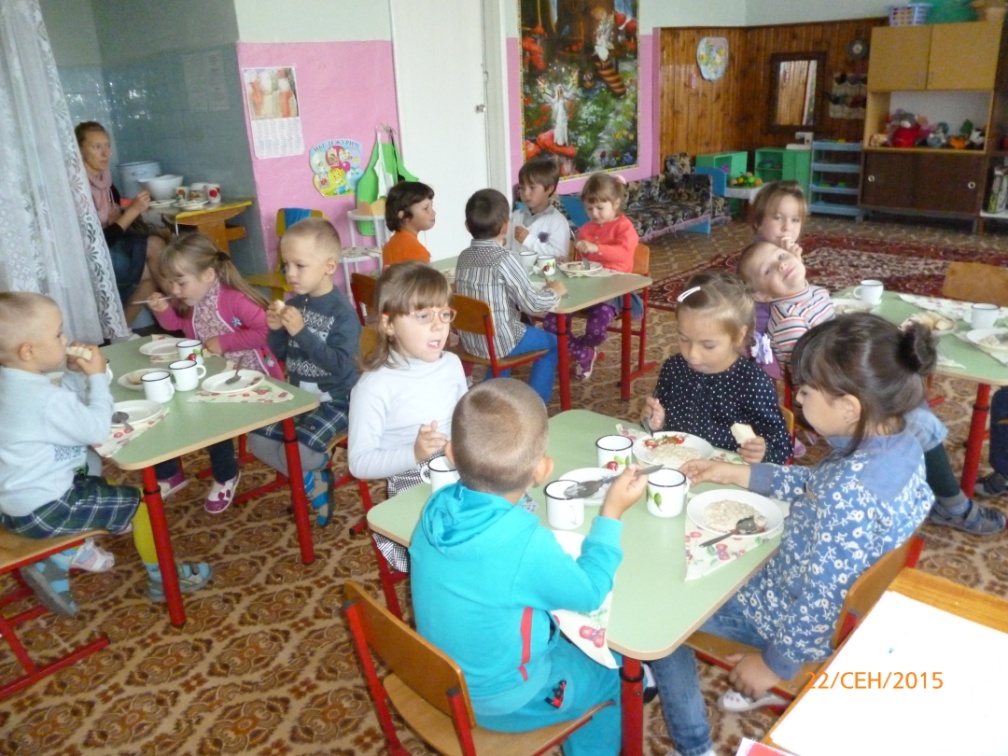 Мы за столиком сидим,Вкусный ЗАТВРАК мы едим.Постарались повара,Приготовили с утра
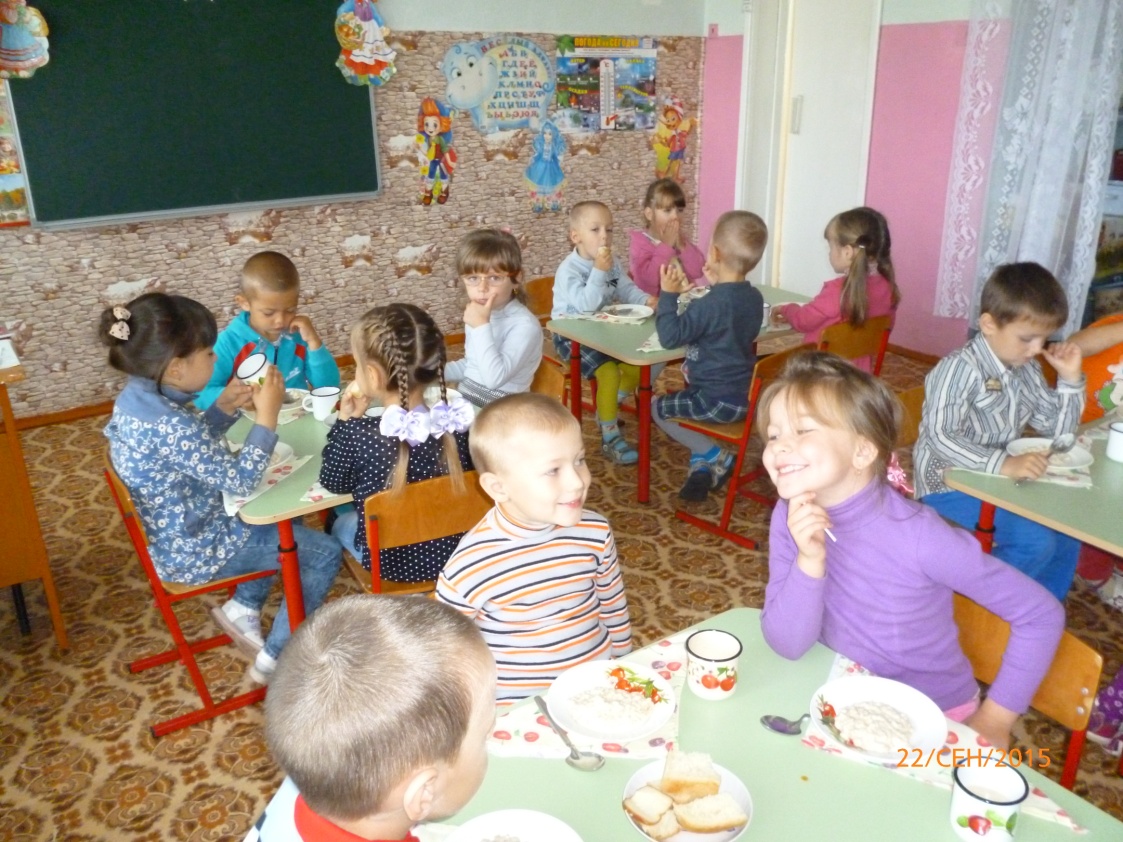 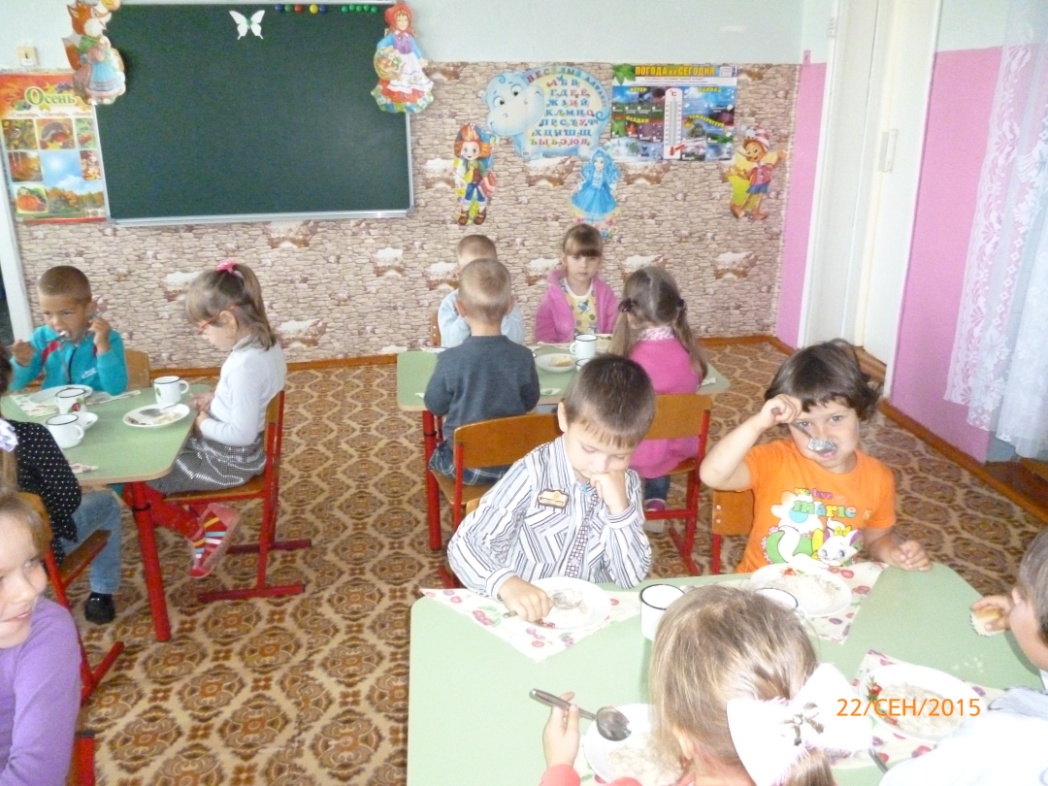 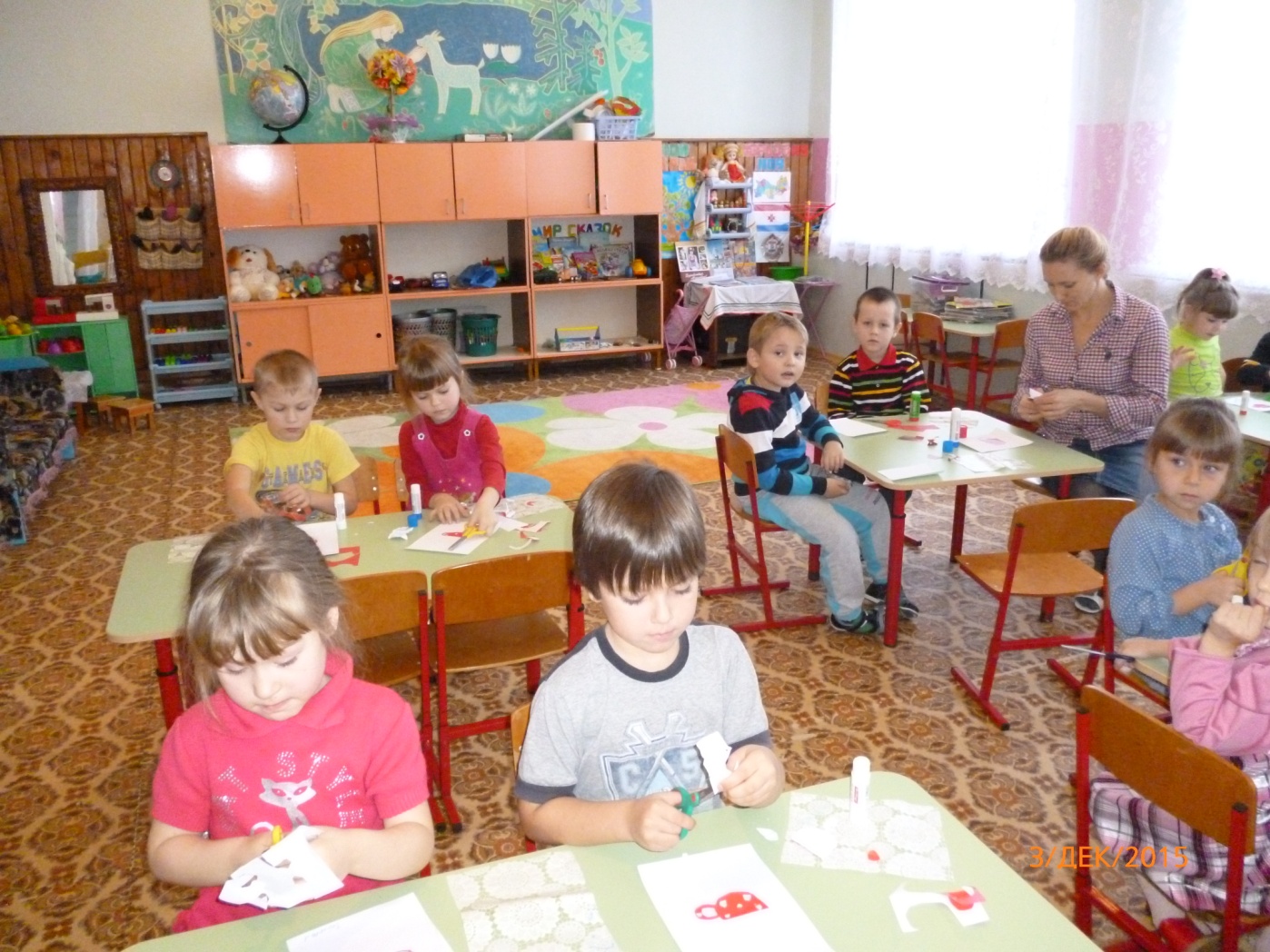 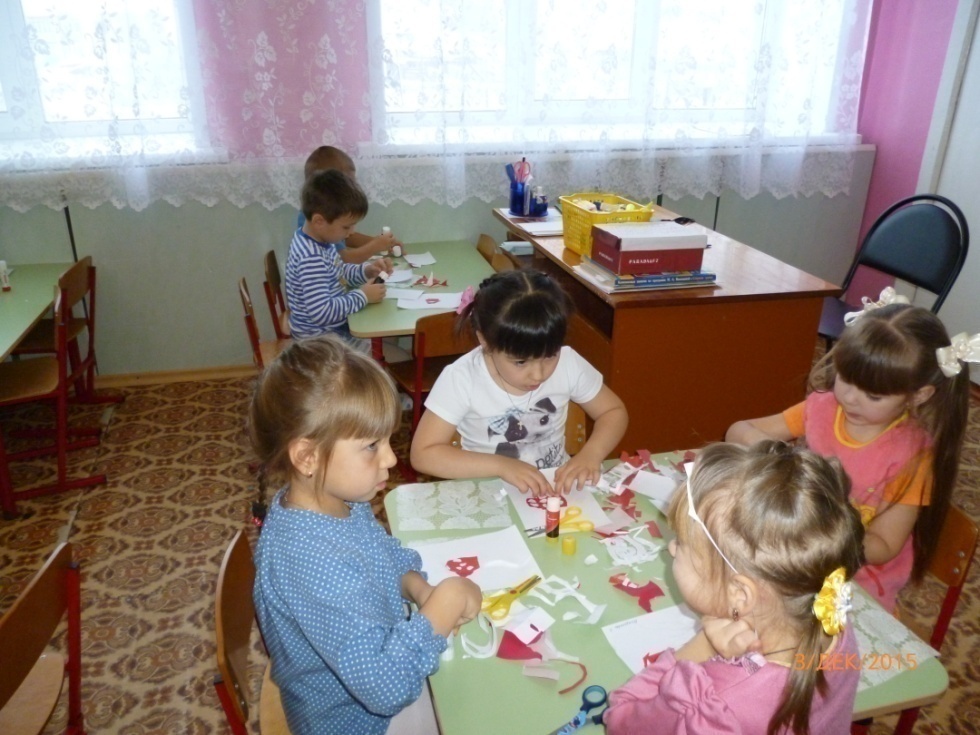 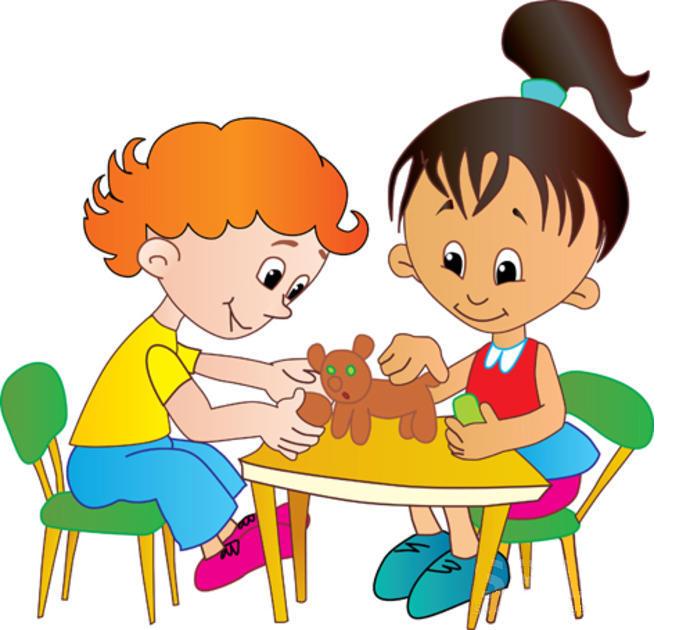 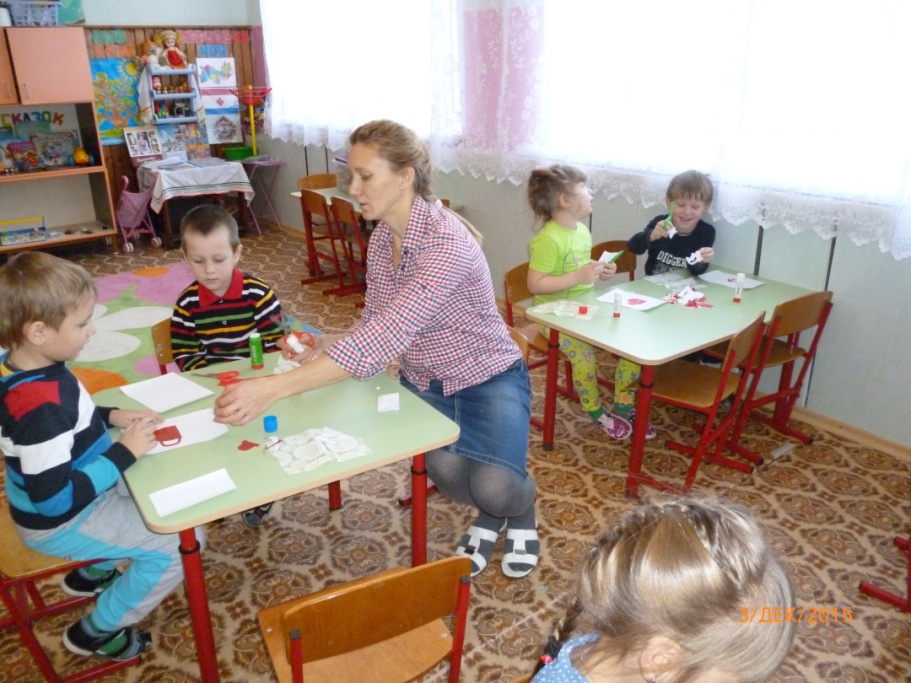